Cell Structure & Function
Chapter 3—Week 1
Processes of life
1) Growth—increase in size

2) Reproduction—increase in number

3) Responsiveness—react to environmental stimuli

4) Metabolism—take in nutrients, perform chemical reactions
Microbes contrasted
Cells: PrOkaryotes or Eukaryotes
Prokaryotes: 
Include both bacterial and archaea
Lack nucleus
Lack membrane-bound organelles 
Typically smaller in size, simple in structure

Eukaryotes:
Include algae, protozoa, fungi, animals, and plants
Have a nucleus (membrane bound, contains the cell’s DNA)
“true nucleus”
Have membrane-bound organelles
Typically larger in size, more complex in structure
Figure 3.2  Typical prokaryotic cell.
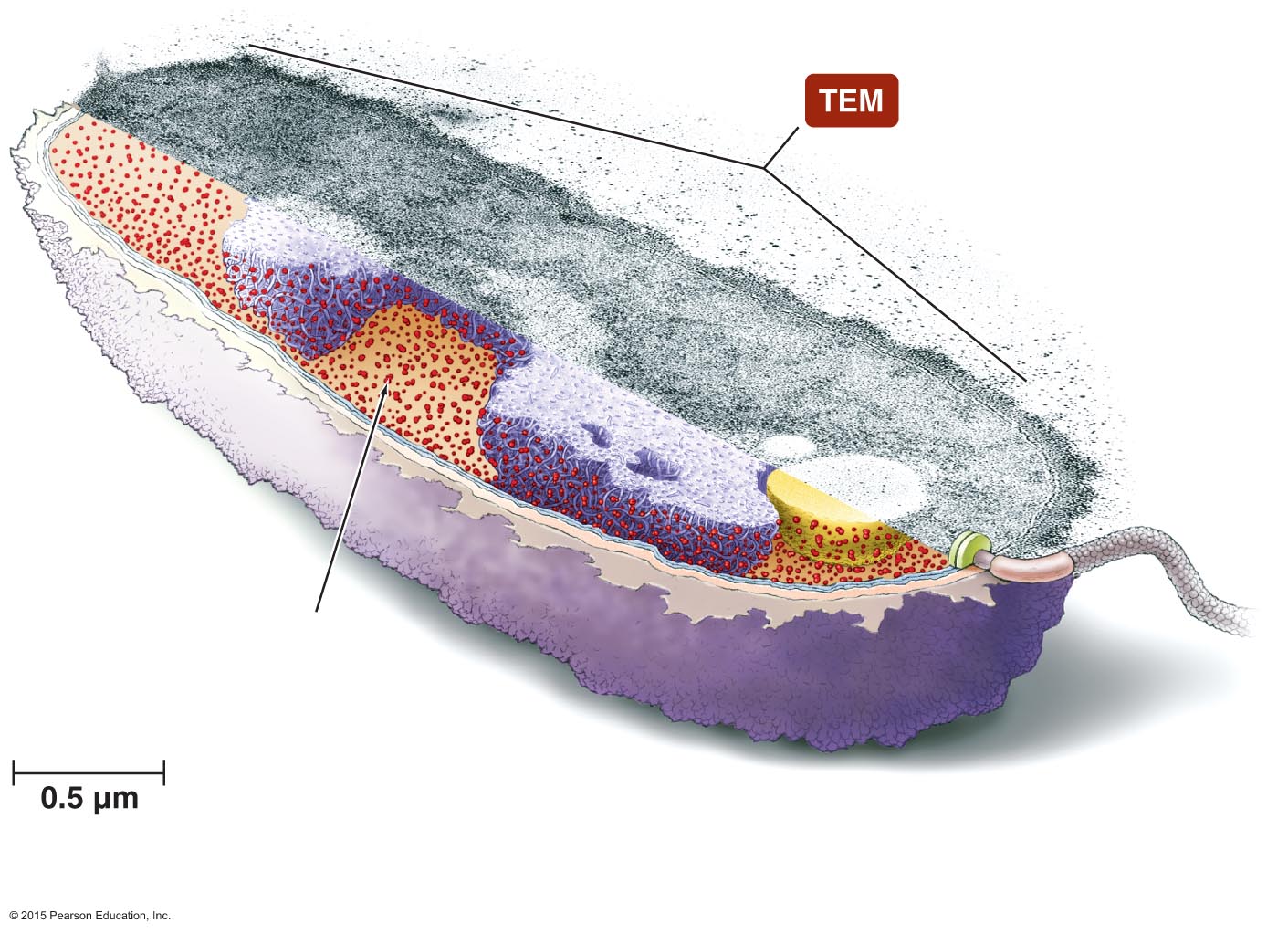 Inclusions
Ribosome
Cytoplasm
Flagellum
Nucleoid
Glycocalyx
Cell wall
Cytoplasmic membrane
Figure 3.3  Typical eukaryotic cell.
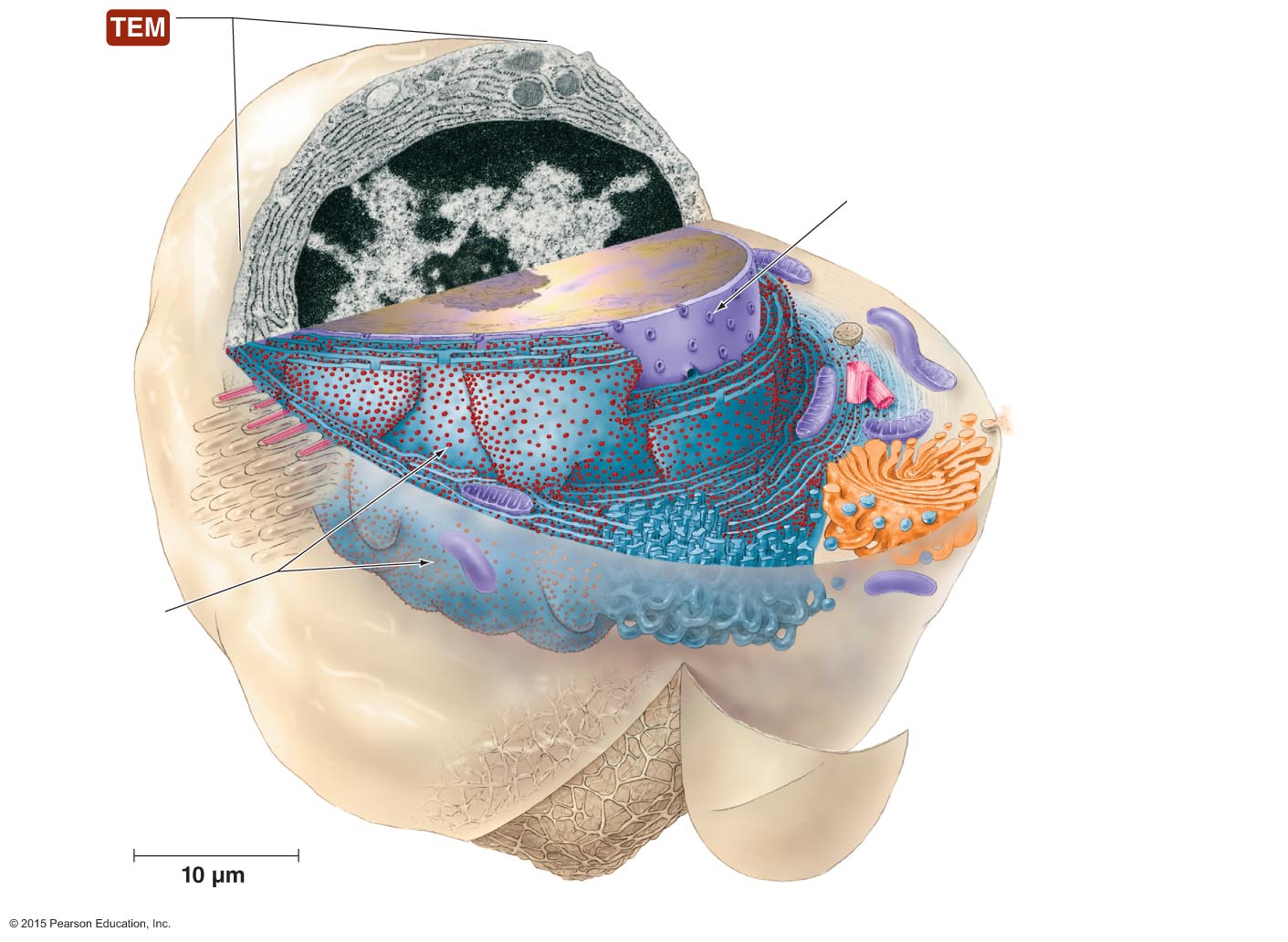 Nuclear envelope
Nuclear pore
Nucleolus
Lysosome
Mitochondrion
Centriole
Secretory vesicle
Golgi body
Cilium
Transport vesicles
Ribosomes
Rough endoplasmic
reticulum
Smooth endoplasmic
reticulum
Cytoplasmic
membrane
Cytoskeleton
Introducing the Microbes
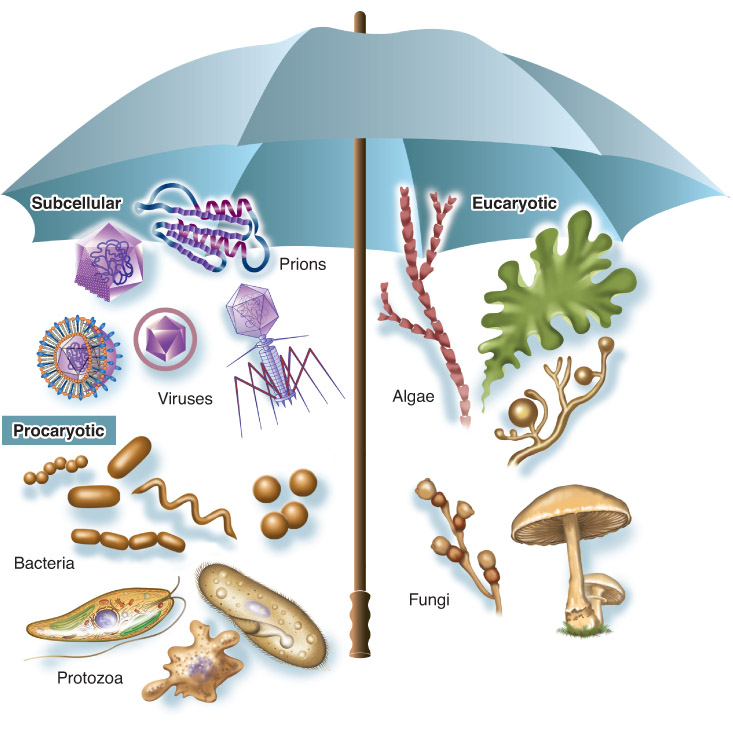 Measured in very small units of the metric system called micrometers (µm) and nanometers (nm)
.
Microorganism size range
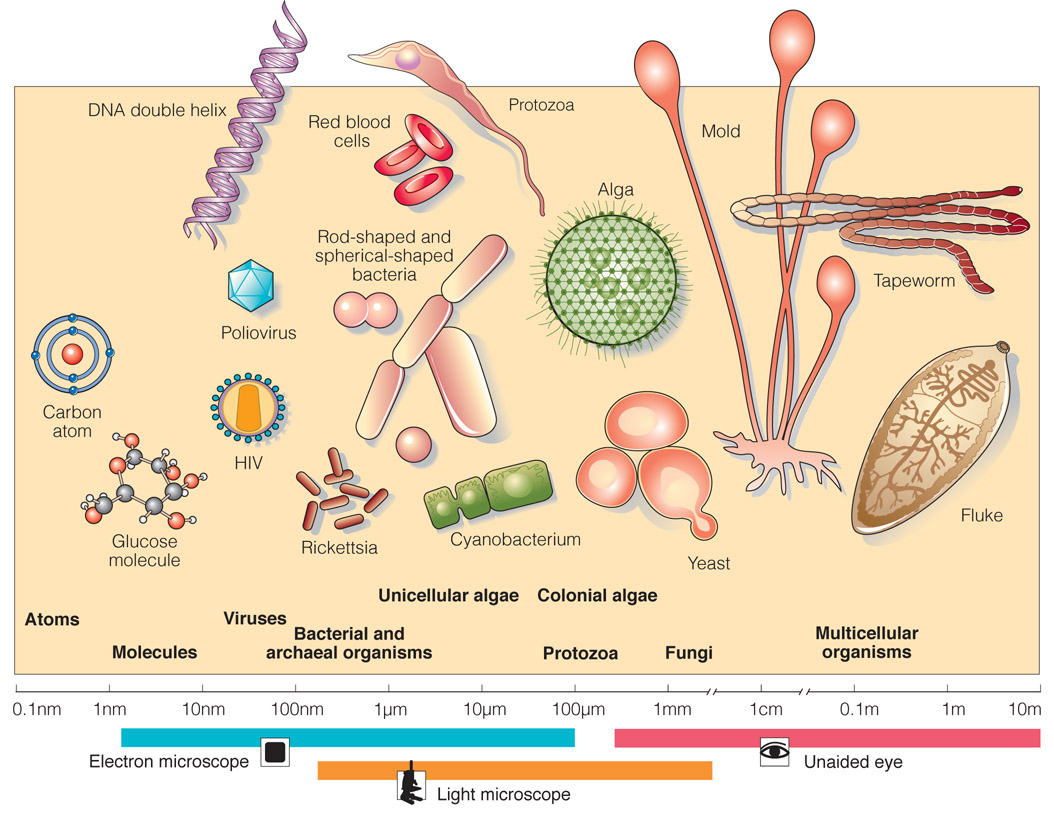 External structures of Bacterial cells
Glycocalyx: Bacterial Capsule or Slime Layer
Not always present

Not always integral to the life of the cell

Easily removed by treating a culture with enzymes or manipulating the culture nutrients available

VIRULENCE FACTOR when present—enhances the organism’s ability to produce disease
Special notes:
Glycocalyx = gelatinous, sticky substance that surrounds the outside of the cell  (may be made of polysaccharides, polypeptides, or both.  These are produced inside the cell and are extruded onto the cell’s surface

Classification of this layer is dependent on composition of the layer:
Capsule—when the glycocalyx is made of repeating organic chemical units firmly attached to the cell surface
OR
Slime Layer—a loose, water-soluble glycocalyx
Function of the Glycocalyx or Capsule
Prevent phagocytosis  of the cell by our immune cells 
Prevent bacterial cells from drying out
Slime layers are often sticky and provide the means for bacteria to attach to surfaces as biofilms, which are aggregates of bacteria living together on a surface
Flagella
= long structures that extend beyond the surface of a cell and its glycocalyx and propel the cell through its environment
Not all bacteria have flagella but for those that do, it assists with mobility and survival of the cell
Movement is similar to a boat propeller
Flagella
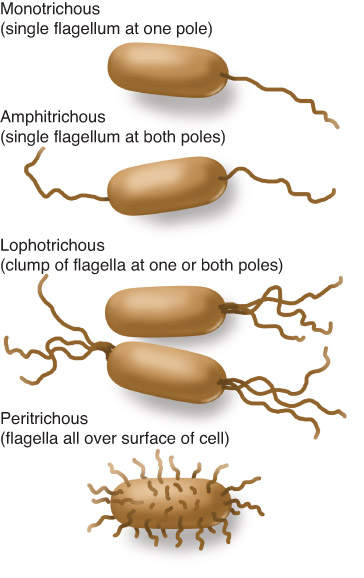 Used for motility
Rotates like propeller
Responsible for Chemotaxis
Move toward attractant
Move away from repellant
Long, hollow, filament
made of subunits of flagellin
Many arrangements (single, 
polar, bipolar, dispersed, etc.)
Cells with flagella are motile
Figure 04.09:  Structure and arrangement of flagella.
Fimbriae and Pili
Fimbriae—rodlike, proteinaceous extensions
Sticky projections adhere to one another and to substances in the environment
Crucial to the pathogenicity of gonorrhea—non-fimbriated cells of this type don’t cause disease 
Pili—longer versions of fimbriae but shorter than flagella
Cells use pili to transfer DNA from one cell to another = conjugation
Bacterial Cell Walls
Provide structure and shape and protect cell from osmotic forces
Assist some cells in attaching to other cells or in resisting antimicrobial drugs
Can target cell wall of bacteria with antibiotics
Give bacterial cells characteristic shapes
Composed of peptidoglycan
Scientists describe two basic types of bacterial cell walls
Gram-positive and Gram-negative
Bacterial cell Walls
Composed of peptidoglycan, a meshlike complex polysaccharide (sugar)
Made of either NAG or NAM, which are structurally similar to glucose
Cell walls gives bacterial cells their characteristic shapes
Gram Positive vs. Gram Negative
Cell wall 
G+: thick layer of rigid polymer, peptidoglycan ( lab note: holds crystal violet stain in gram stain procedure)
G−: thin layer of peptidoglycan
Prevents osmotic rupture of cell membrane
Outer membrane (in gram negatives only)
Contains fever inducing endotoxin
Figure 3.15a  Comparison of cell walls of Gram-positive and Gram-negative bacteria.
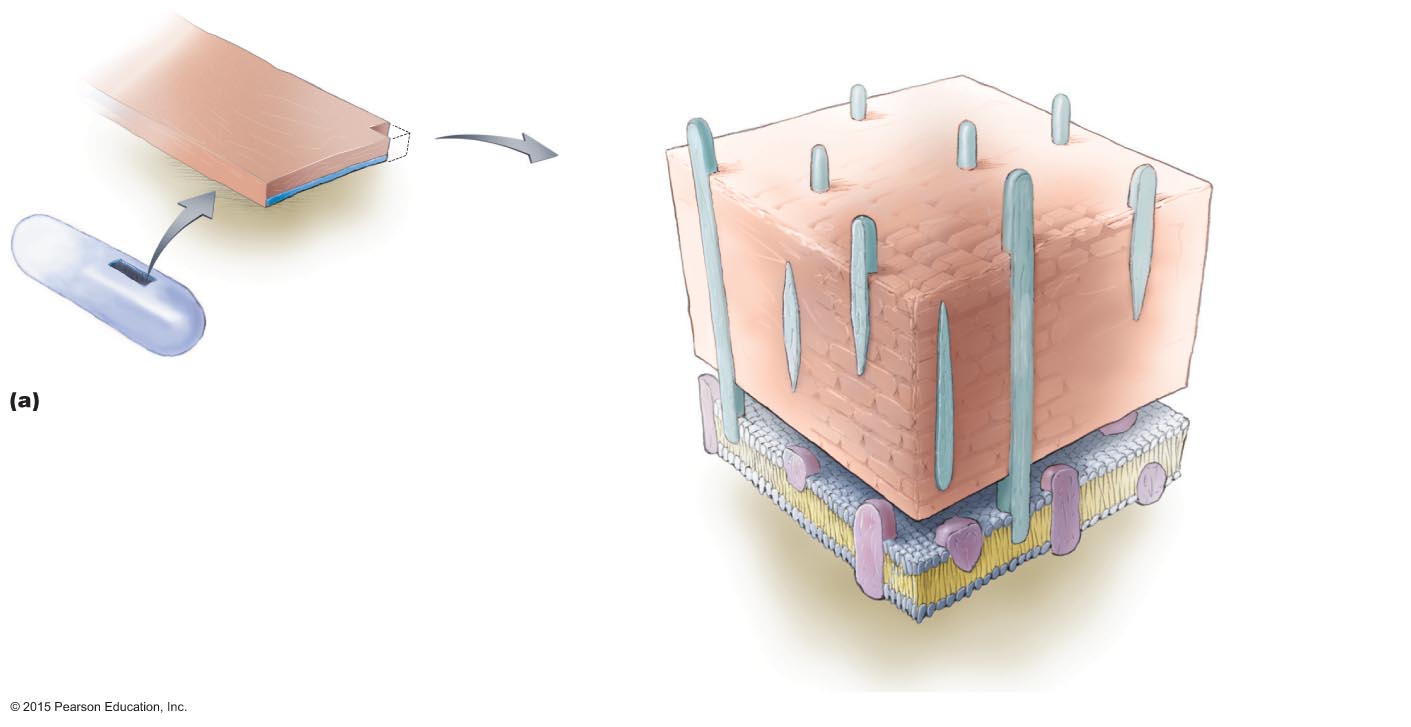 Peptidoglycan layer
(cell wall)
Cytoplasmic
membrane
Gram-positive cell wall
Lipoteichoic acid
Teichoic acid
Integral
protein
Figure 3.15b  Comparison of cell walls of Gram-positive and Gram-negative bacteria.
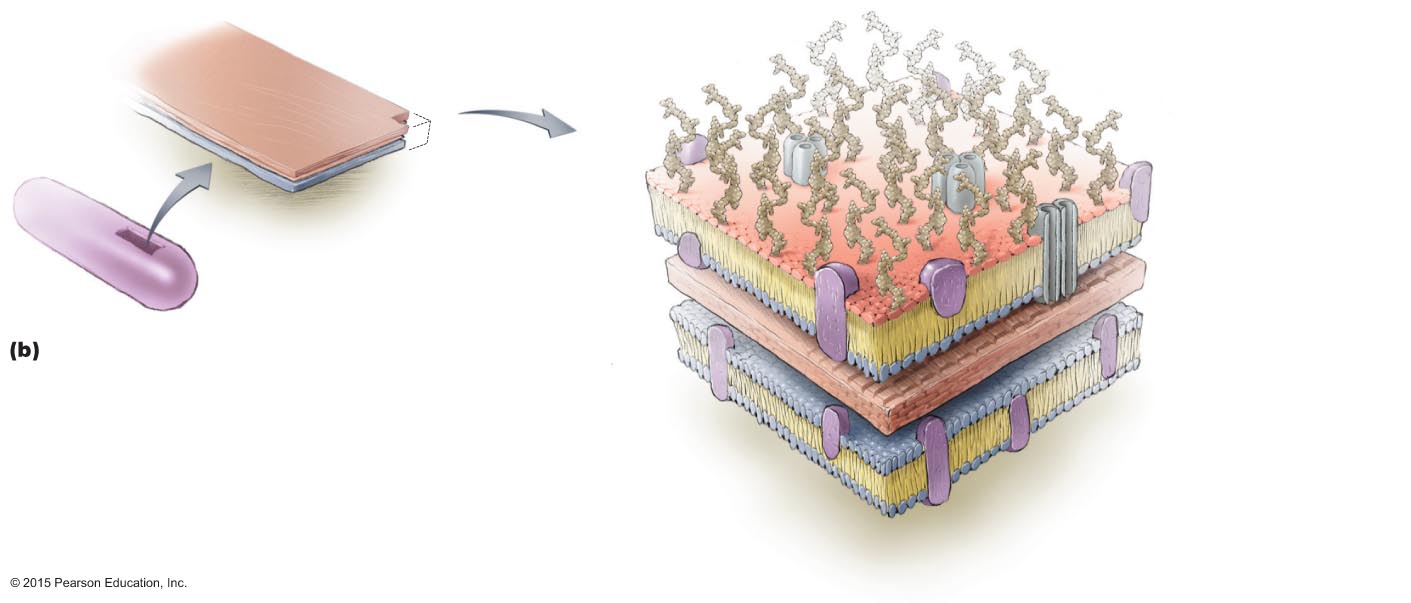 Porin
Outer
membrane
of cell wall
Porin
(sectioned)
Peptidoglycan
layer of cell wall
Periplasmic space
Cytoplasmic
membrane
Gram-negative cell wall
Phospholipid layers
Lipopolysaccharide
(LPS) layer, containing
lipid A
Integral
proteins
Cell Shapes and Patterns
Morphology: bacteria are found in several common shapes (and arrangements), which are useful in species identification
Bacillus, (bacilli, pl.) rod shaped
Coccus, (cocci, pl.) spherical
Curved or spiral, (vibrio= curved or comma-shaped; spirilla= rigid or stiff helix; &  spirochete= loose or flexible helix)
Other unique shapes (pleomorphic = vary in size and shape)
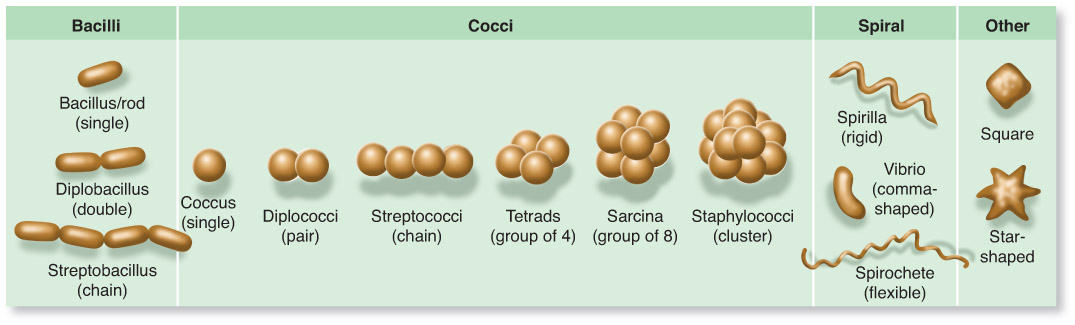 Bacteria without cell walls
Mycoplasma pneumoniae is one of a few bacteria lacking in a cell wall
The Mycoplasma bacteria are considered “atypical” bacteria as they lack cells walls and are extremely small in size, which initially led to their mistaken classification as “viruses”
Bacterial Cytoplasmic membrane
Structure
Referred to as phospholipid bilayer 
Composed of lipids and associated proteins
Integral proteins
Peripheral proteins
Fluid mosaic model describes current understanding of membrane structure
Figure 3.16  The structure of a prokaryotic cytoplasmic membrane: a phospholipid bilayer.
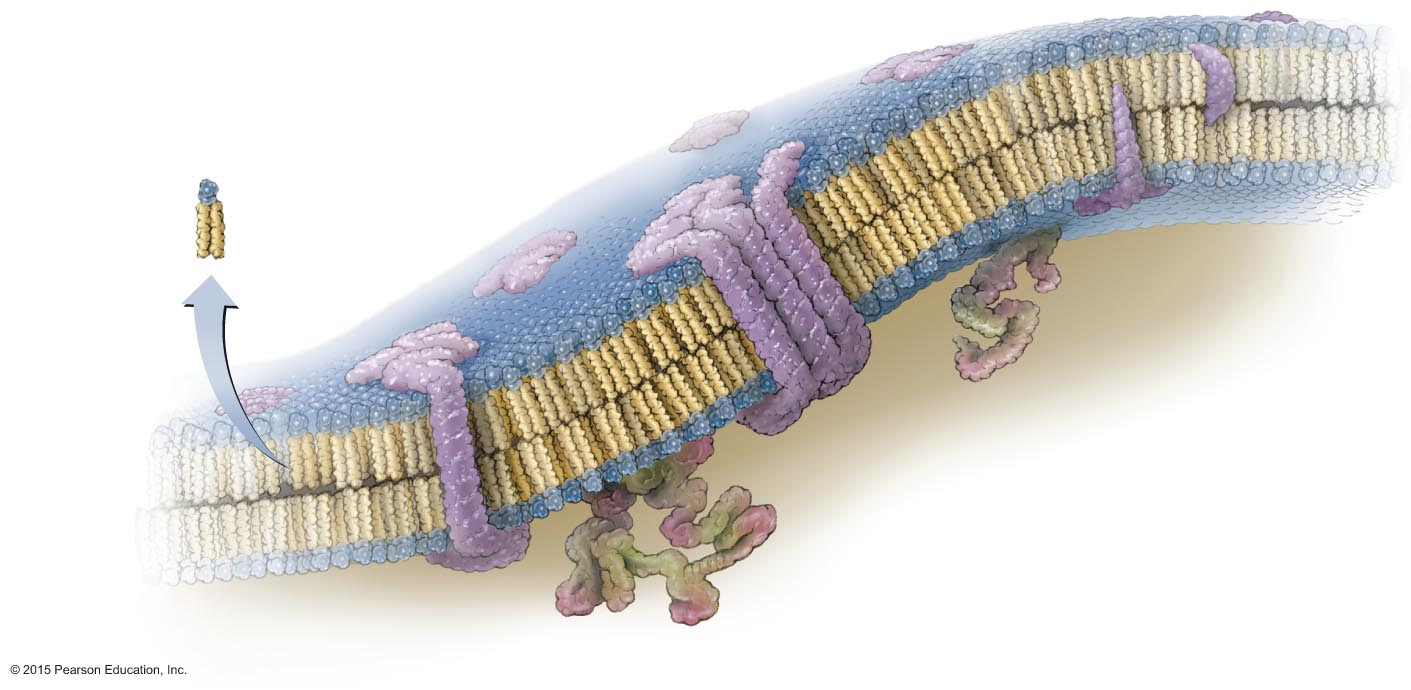 Head, which
contains phosphate
(hydrophilic)
Phospholipid
Tail
(hydrophobic)
Integral
proteins
Cytoplasm
Integral
protein
Phospholipid
bilayer
Peripheral protein
Integral protein
Bacterial Cytoplasmic Membranes
Function
Control passage of substances into and out of the cell
Energy storage
Harvest light energy in photosynthetic bacteria
Selectively permeable
Naturally impermeable to most substances
Proteins allow substances to cross membrane
Maintain concentration and electrical gradient
Figure 3.17  Electrical potential of a cytoplasmic membrane.
Na+
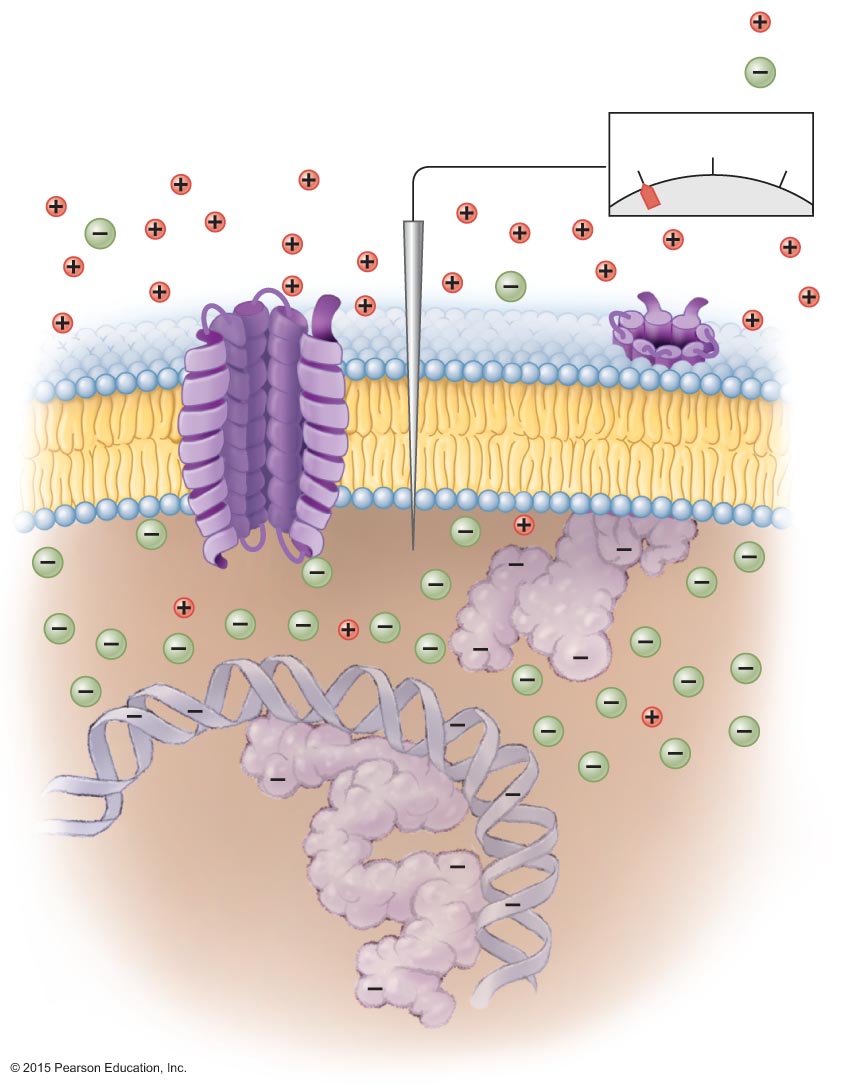 Cl–
Cell exterior (extracellular fluid)
–30
–70
0
mV
Cytoplasmic membrane
Integral
protein
Protein
DNA
Protein
Cell interior (cytoplasm)
Bacterial cell Membrane Function—Passive
Function
Passive processes
Diffusion
Facilitated diffusion 
Osmosis 

DON’T REQUIRE ATP
Figure 3.19  Osmosis, the diffusion of water across a semipermeable membrane.
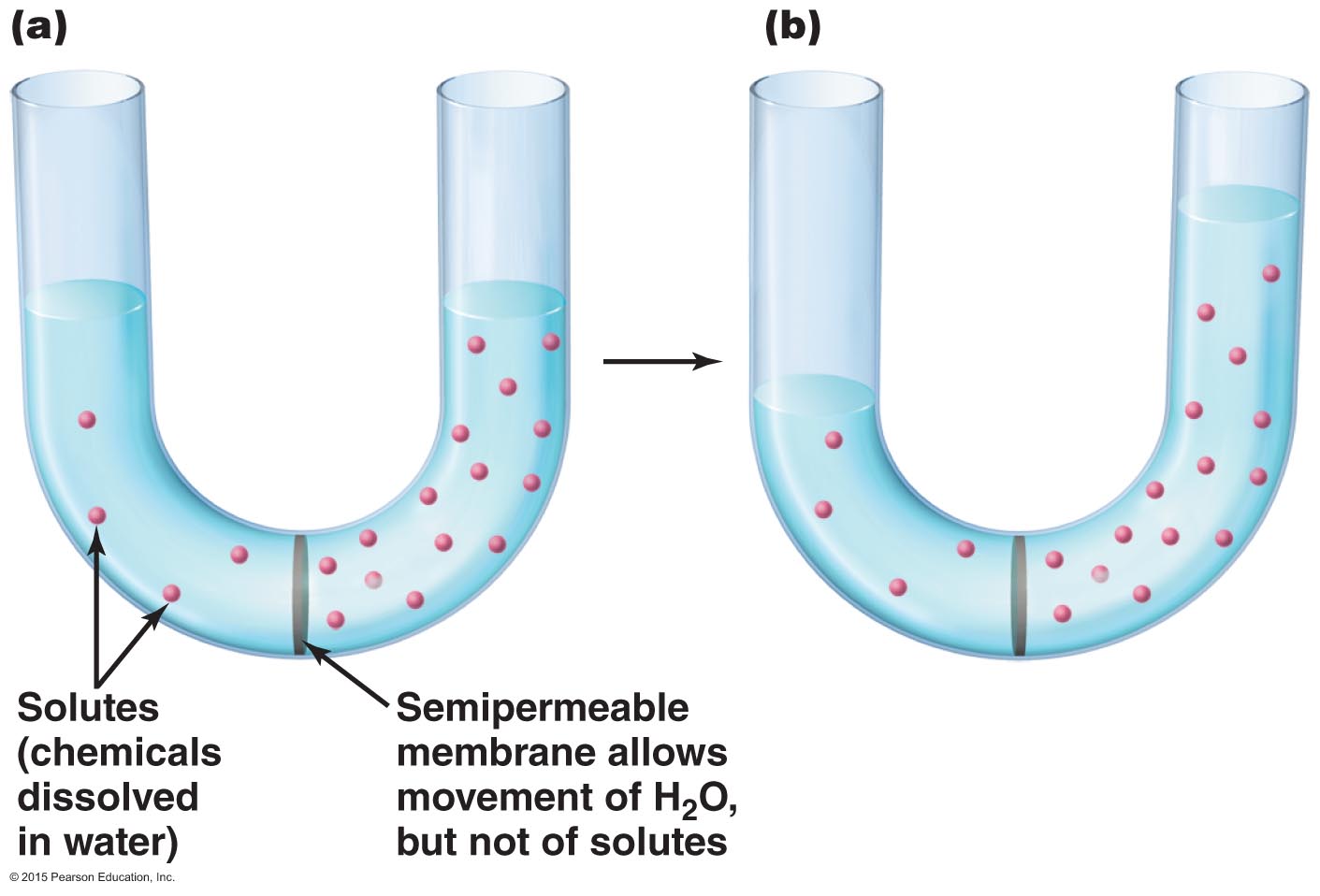 Figure 3.20  Effects of isotonic, hypertonic, and hypotonic solutions on cells.
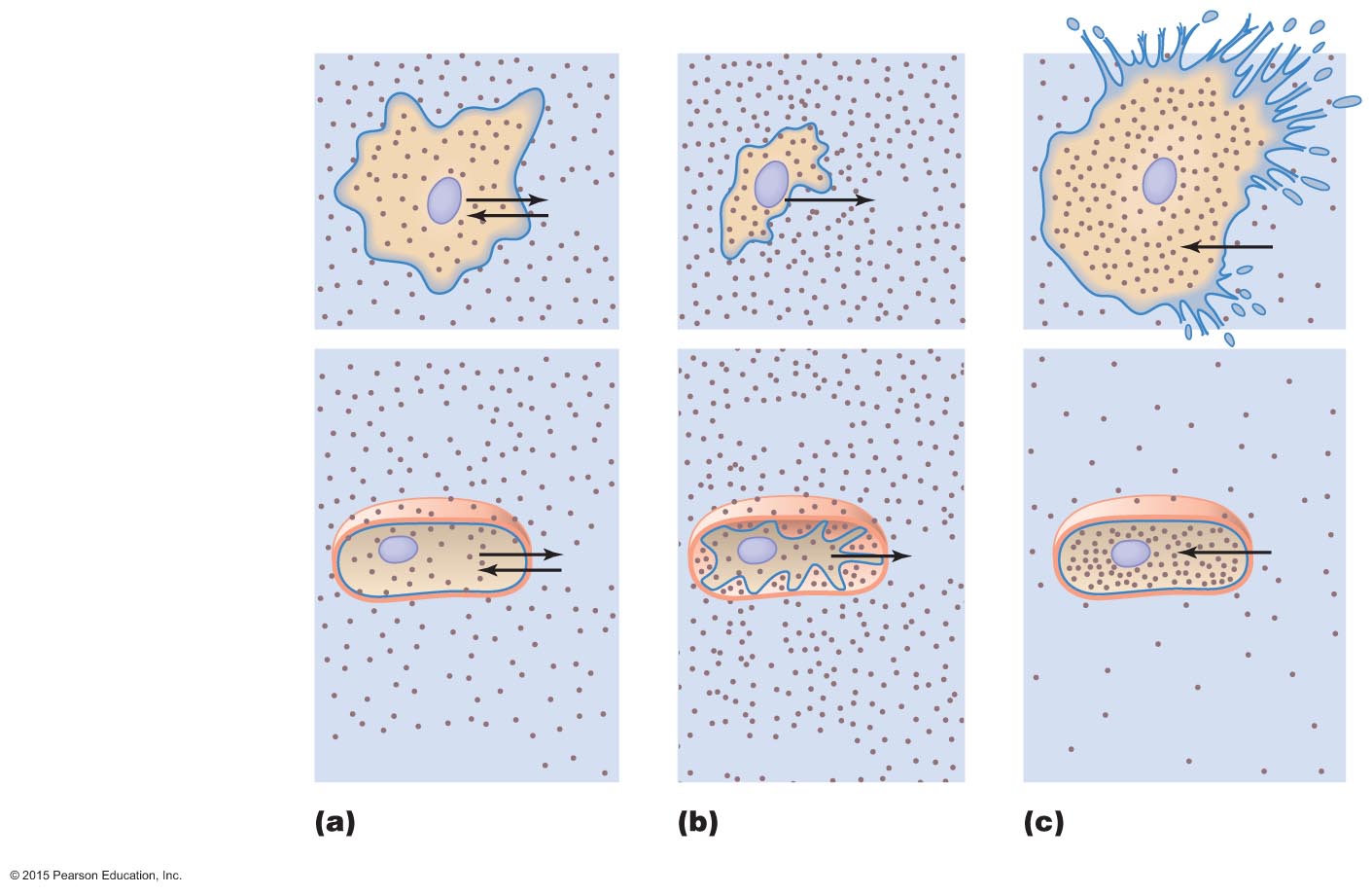 Cells without a wall
(e.g., mycoplasmas,
animal cells)
H2O
H2O
H2O
Cell wall
Cell wall
H2O
Cells with a wall
(e.g., plants, fungal
and bacterial cells)
H2O
H2O
Cell membrane
Cell membrane
Isotonic
solution
Hypertonic
solution
Hypotonic
solution
Bacterial Cell Membrane Function—Active
Function
Active processes
Active transport
Group translocation
Substance is chemically modified during transport

REQUIRE ATP
Figure 3.21  Mechanisms of active transport.
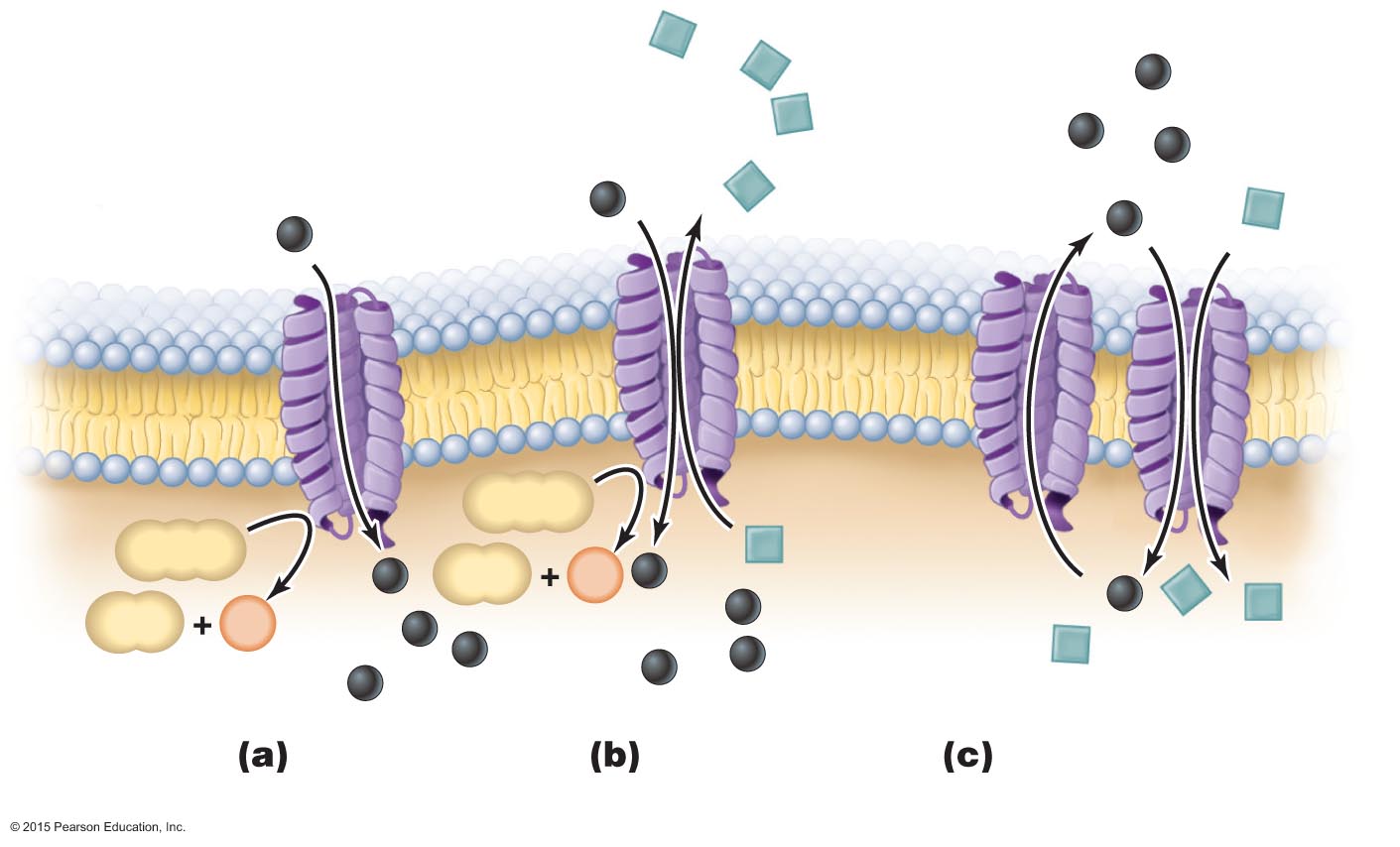 Extracellular fluid
Uniport
Cytoplasmic
membrane
ATP
ATP
P
ADP
P
ADP
Symport
Cytoplasm
Antiport
Uniport
Coupled transport:
uniport and symport
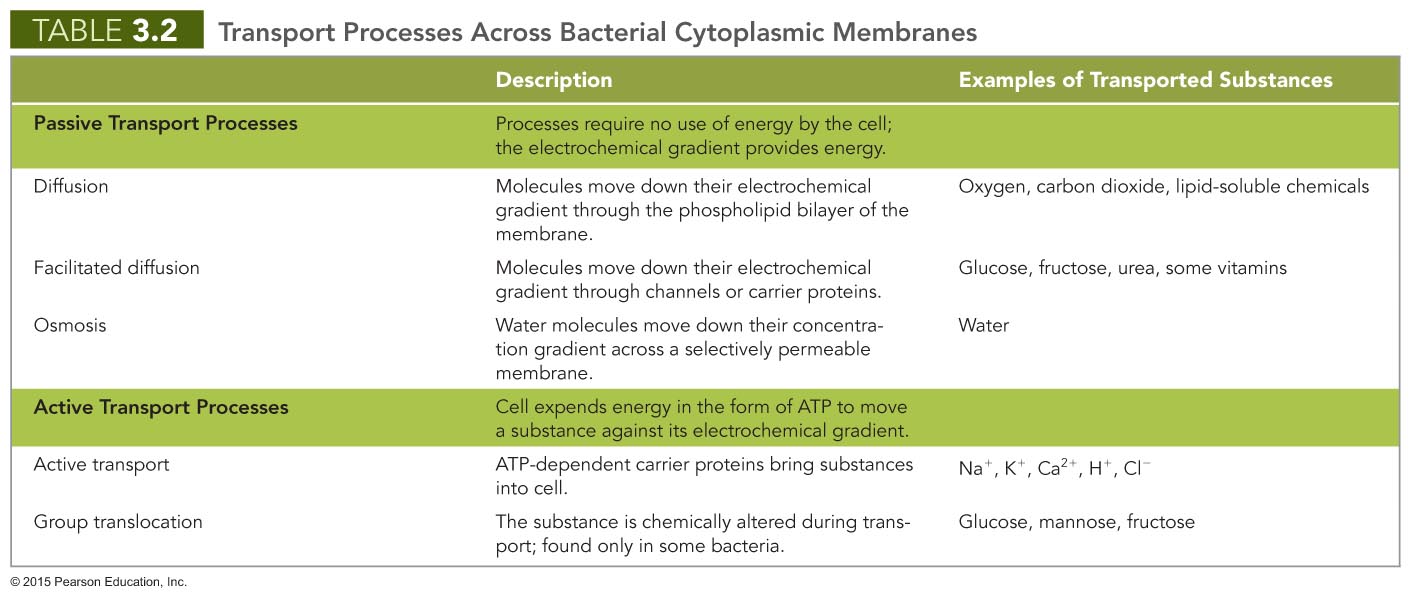 Cytoplasm
= the area of the cell enclosed by the cell membrane containing organelles that function in cell metabolism and multiplication
Cytoplasm of Bacteria
Cytosol 
Liquid portion of cytoplasm
Mostly water
Contains cell's DNA in region called the nucleoid
Inclusions 
May include reserve deposits of chemicals
Cytoplasm of Bacteria
Endospores 
Unique structures produced by some bacteria 
Defensive strategy against unfavorable conditions
Vegetative cells transform into endospores when nutrients are limited
Resistant to extreme conditions such as heat, radiation, chemicals
Spores (endospores) and Sporulation
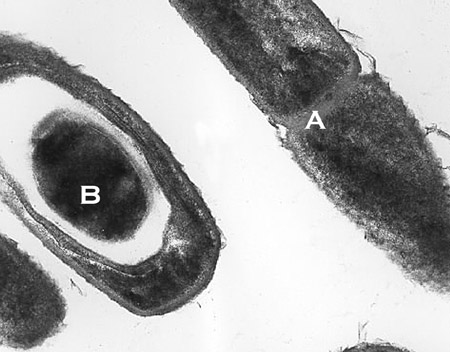 =endospores, formed within the cell during “hard times”
Transformation from vegetative cell to endospore only when nutrients are in limited supply 
viable for long periods (perhaps centuries or longer) 
resistant to:
Heat
Boiling
Dehydration
Radiation
Various chemical compounds (ie alcohol)
Figure 3.24  The formation of an endospore.
Cytoplasmic
membrane
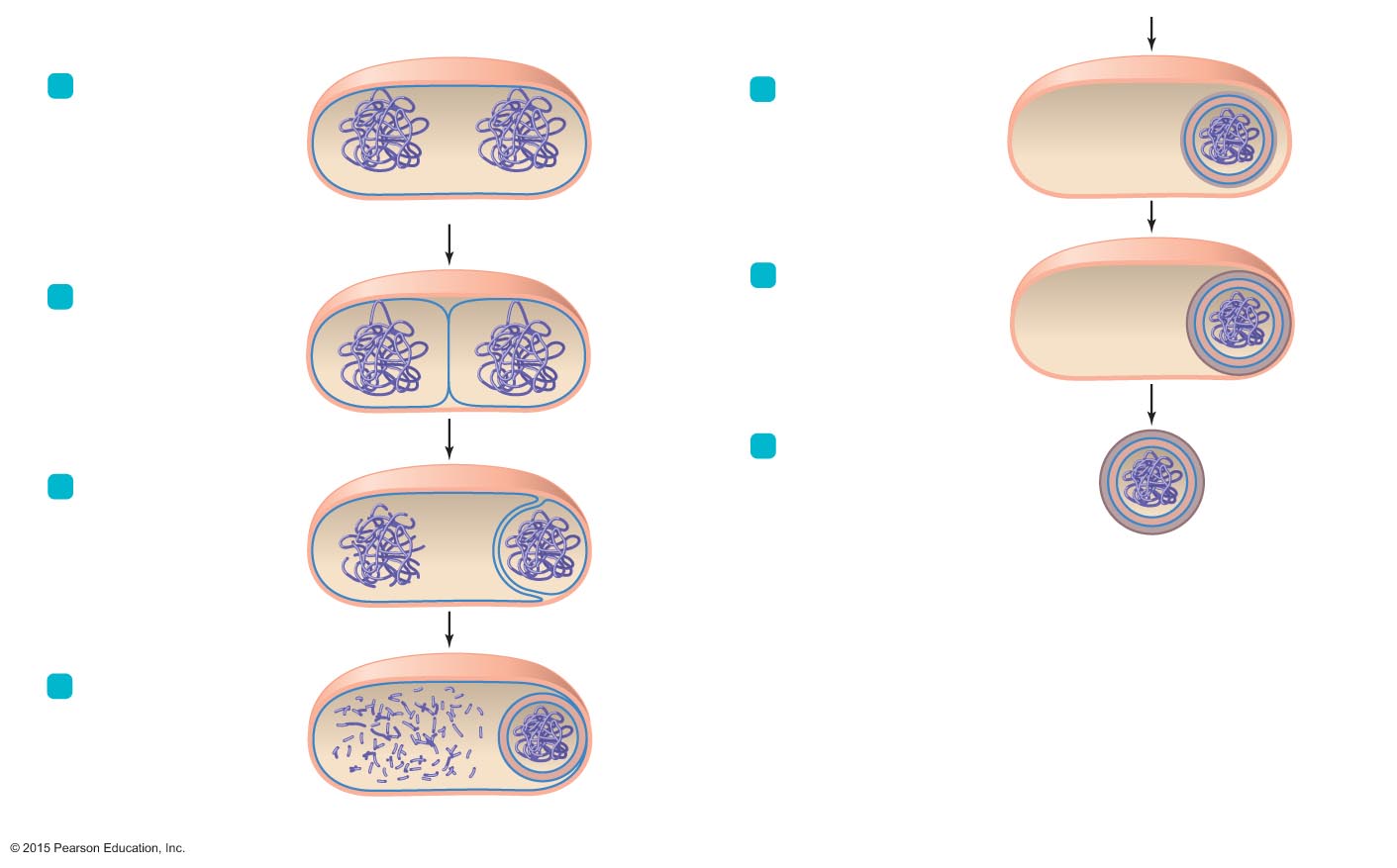 Cell wall
Steps in Endospore Formation
1
DNA is replicated.
Spore coat
Spore coat forms
around endospore.
5
DNA
Vegetative cell
Outer
spore coat
Endospore matures:
Completion of spore coat.
Increase in resistance
to heat and chemicals by
unknown process.
6
Cytoplasmic membrane
invaginates to form
forespore.
Forespore
2
Endospore
Endospore is released from
original cell.
7
Cytoplasmic membrane
grows and engulfs
forespore within a
second membrane.
Vegetative cell's DNA
disintegrates.
First
membrane
3
Second
membrane
8
A cortex of pepti-
doglycan is deposited
between the membranes;
meanwhile, dipicolinic
acid and calcium ions
accumulate within the
center of the endospore.
4
Cortex
Sporulation
Important spore forming pathogens: 
Bacillus anthracis, anthrax, 
Clostridium spp., tetanus, botulism, gas gangrene 
Sporulation is essential to the survival for these organisms in adverse conditions
On a practical level, sporulation in a major concern re: microbe safety

Video: https://www.youtube.com/watch?v=NAcowliknPs
Cytoplasm of Prokaryotes
Nonmembranous Organelles
Ribosomes 
Sites of protein synthesis
Composed of polypeptides and ribosomal RNA
70S ribosome composed of smaller 30S and 50S subunits
Many antibacterial drugs act on bacterial ribosomes without affecting larger eukaryotic ribosomes
Cytoplasm of Prokaryotes
Nonmembranous Organelles
Cytoskeleton 
Composed of three or four types of protein fibers
Can play different roles in the cell
Cell division
Cell shape
Segregation of DNA molecules
Movement through the environment
External Structure of Eukaryotic Cells
Glycocalyces
Not as organized as prokaryotic capsules
Help anchor animal cells to each other
Strengthen cell surface
Provide protection against dehydration
Function in cell-to-cell recognition and communication
Eukaryotic Cell Walls and Cytoplasmic Membranes
Fungi, algae, plants, and some protozoa have cell walls
Composed of various polysaccharides
Cellulose is found in plant cell walls
Fungal cell walls are composed of cellulose, chitin, and/or glucomannan
Algal cell walls are composed of a variety of polysaccharides
Eukaryotic Cell Walls and Cytoplasmic Membranes
All eukaryotic cells have cytoplasmic membrane
Are a fluid mosaic of phospholipids and proteins
Contain steroid lipids to help maintain fluidity
Localize signaling, protein sorting, and movement
Control movement into and out of cell
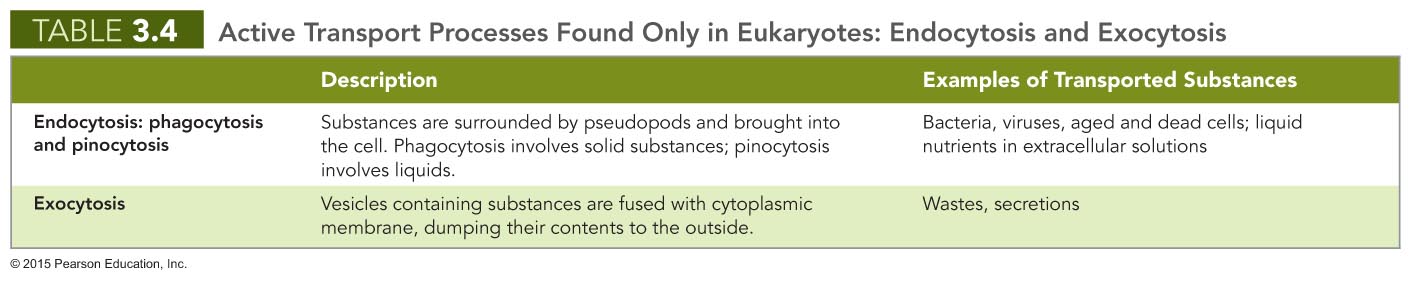 Cytoplasm of Eukaryotes
Flagella
Structure and arrangement
Differ structurally and functionally from prokaryotic flagella
Within the cytoplasmic membrane
Shaft composed of tubulin arranged to form microtubules
Filaments anchored to cell by basal body; no hook
May be single or multiple; generally found at one pole of cell
Function
Do not rotate but undulate rhythmically
Figure 3.31a-b  Eukaryotic flagella and cilia.
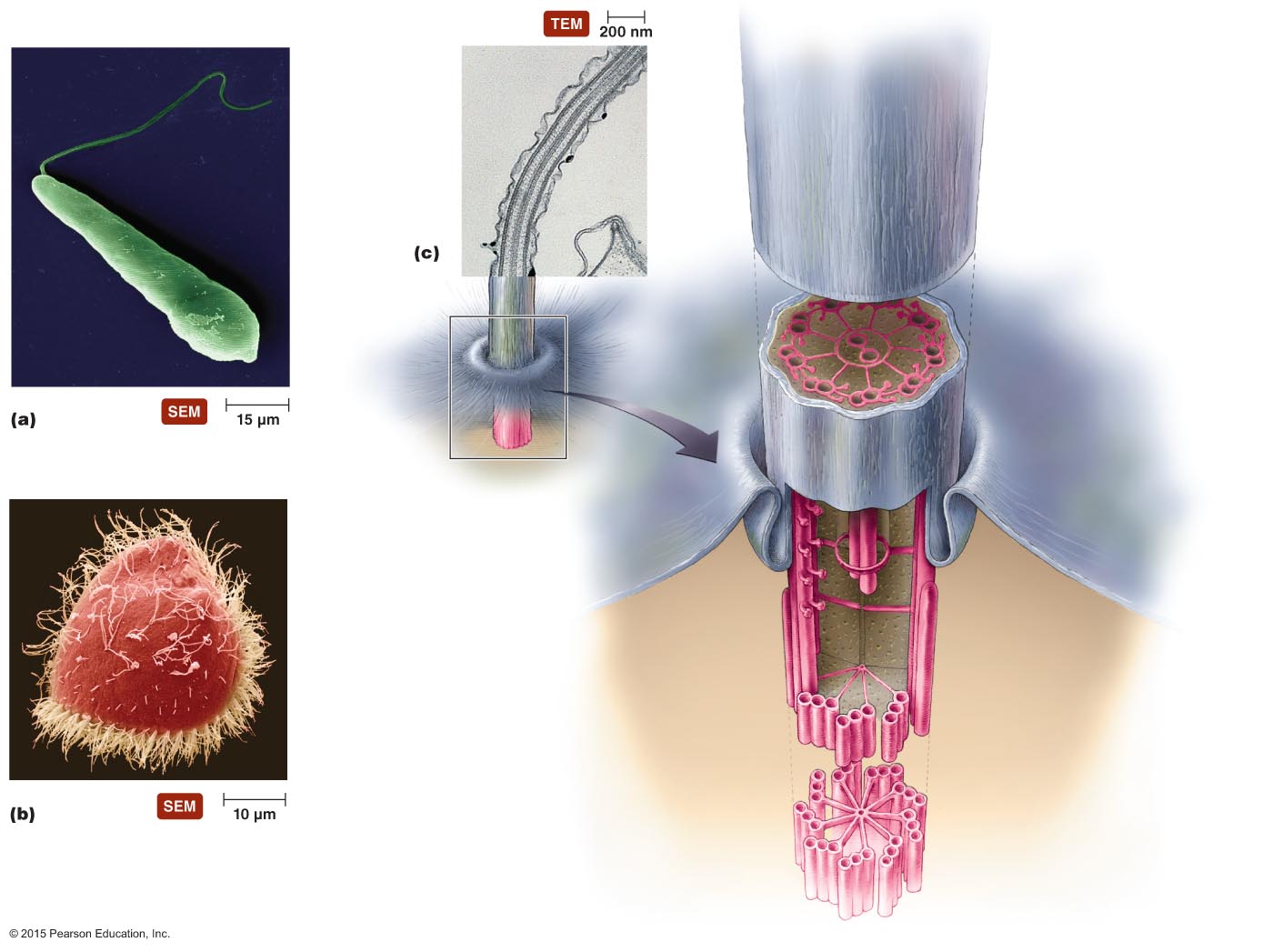 Flagellum
Cilia
Figure 3.31c  Eukaryotic flagella and cilia.
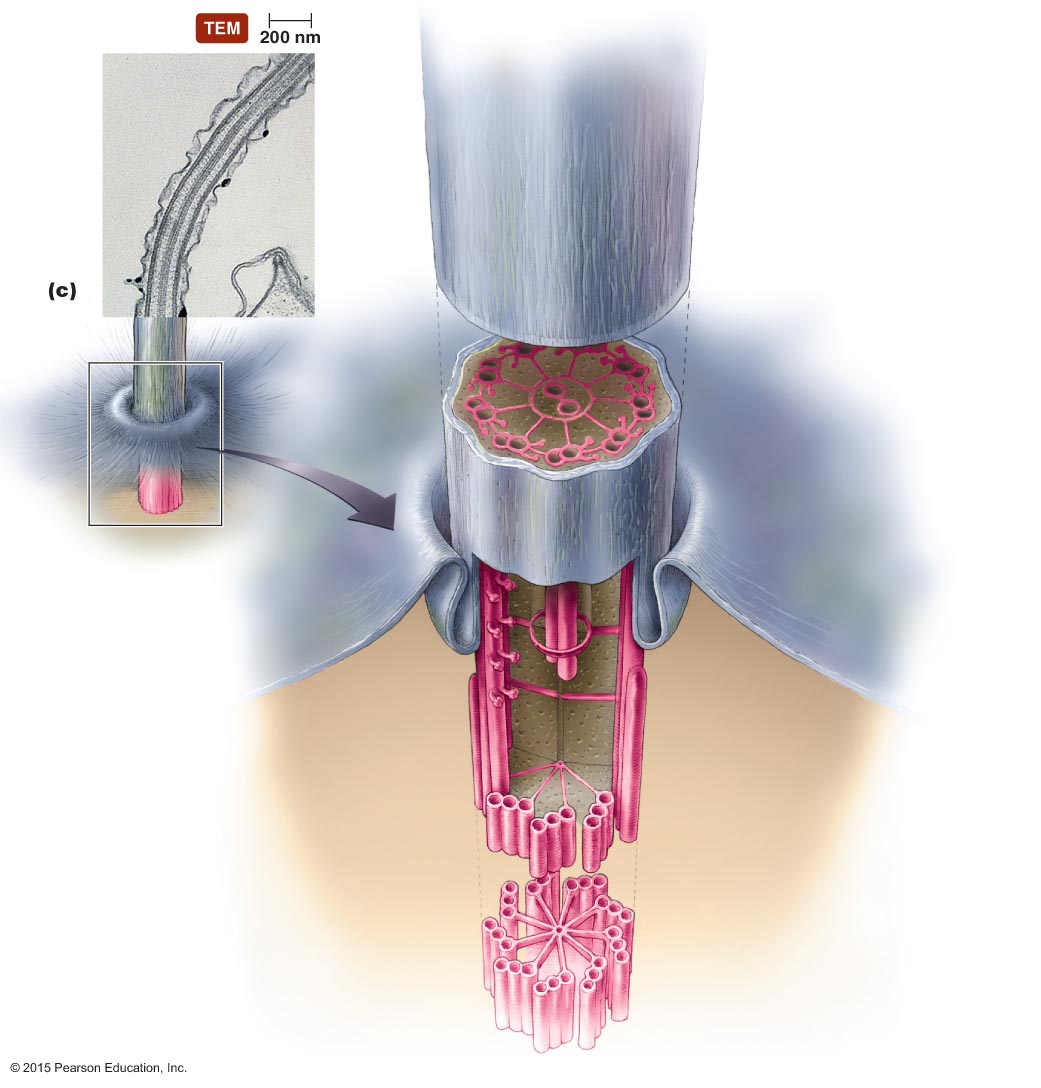 Cytoplasmic membrane
Cytosol
Central pair
microtubules
"9 + 2"
arrangement
Microtubules
(doublet)
Cytoplasmic
membrane
Portion
cut away to show
transition area
from doublets
to triplets and
the end of
central
microtubules
Basal body
Microtubules
(triplet)
"9 + 0"
arrangement
Cytoplasm of Eukaryotes
Cilia
Shorter and more numerous than flagella
Coordinated beating propels cells through their environment
Also used to move substances past the surface of the cell
Figure 3.32  Movement of eukaryotic flagella and cilia.
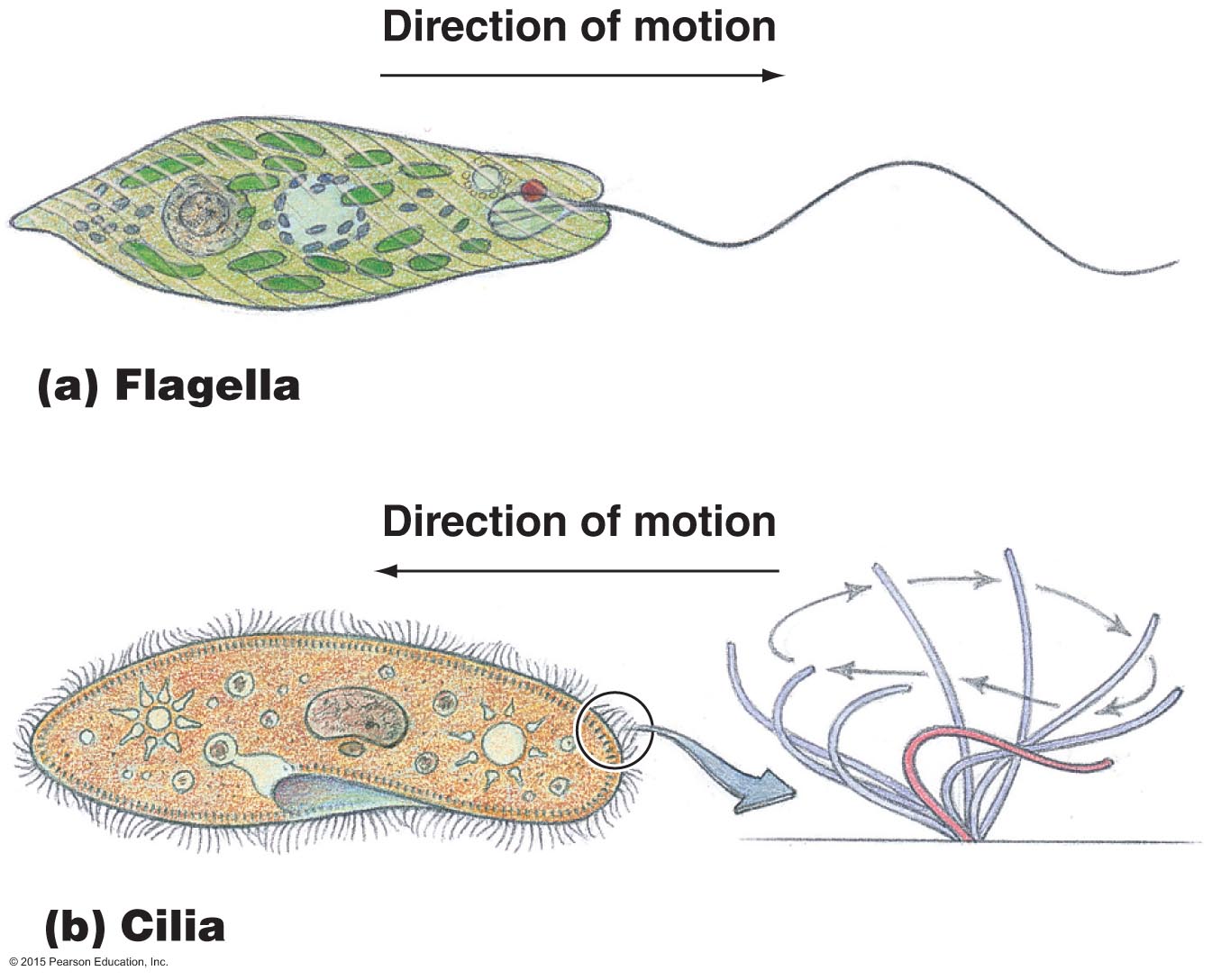 Cytoplasm of Eukaryotes
Other Nonmembranous Organelles
Ribosomes
Larger than prokaryotic ribosomes (80S versus 70S)
Composed of 60S and 40S subunits
Cytoskeleton
Extensive network of fibers and tubules
Anchors organelles
Produces basic shape of the cell
Made up of tubulin microtubules, actin microfilaments, and intermediate filaments
Figure 3.33  Eukaryotic cytoskeleton.
Microtubule
Microfilament
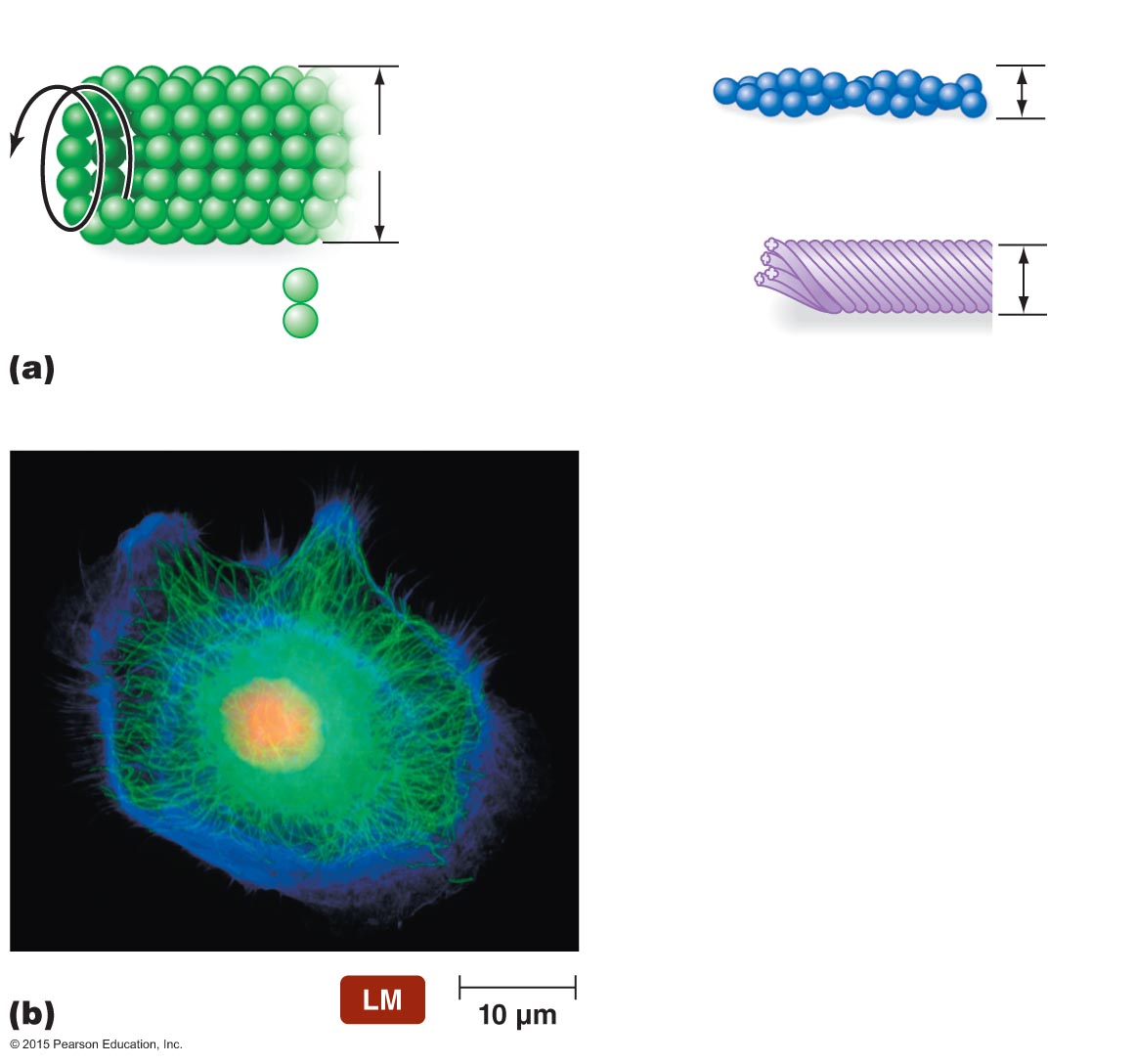 Actin
subunit
7 nm
25 nm
Intermediate filament
Protein
subunits
10 nm
Tubulin
Cytoplasm of Eukaryotes
Other Nonmembranous Organelles
Centrioles and centrosome
Centrioles are composed of nine triplets of microtubules
Located in region of cytoplasm called centrosome
Not found in all eukaryotic cells
Centrosomes play a role in mitosis, cytokinesis, and formation of flagella and cilia
Figure 3.34 Centrosome.
Microtubules
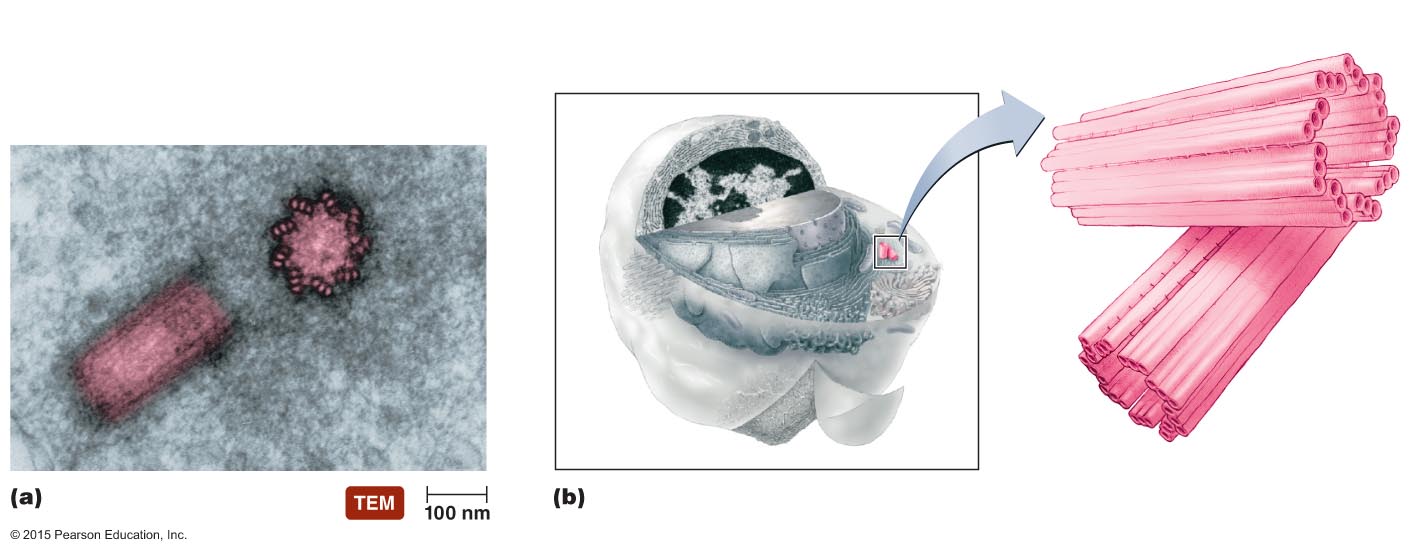 Centrosome (made up of two centrioles)
Triplet
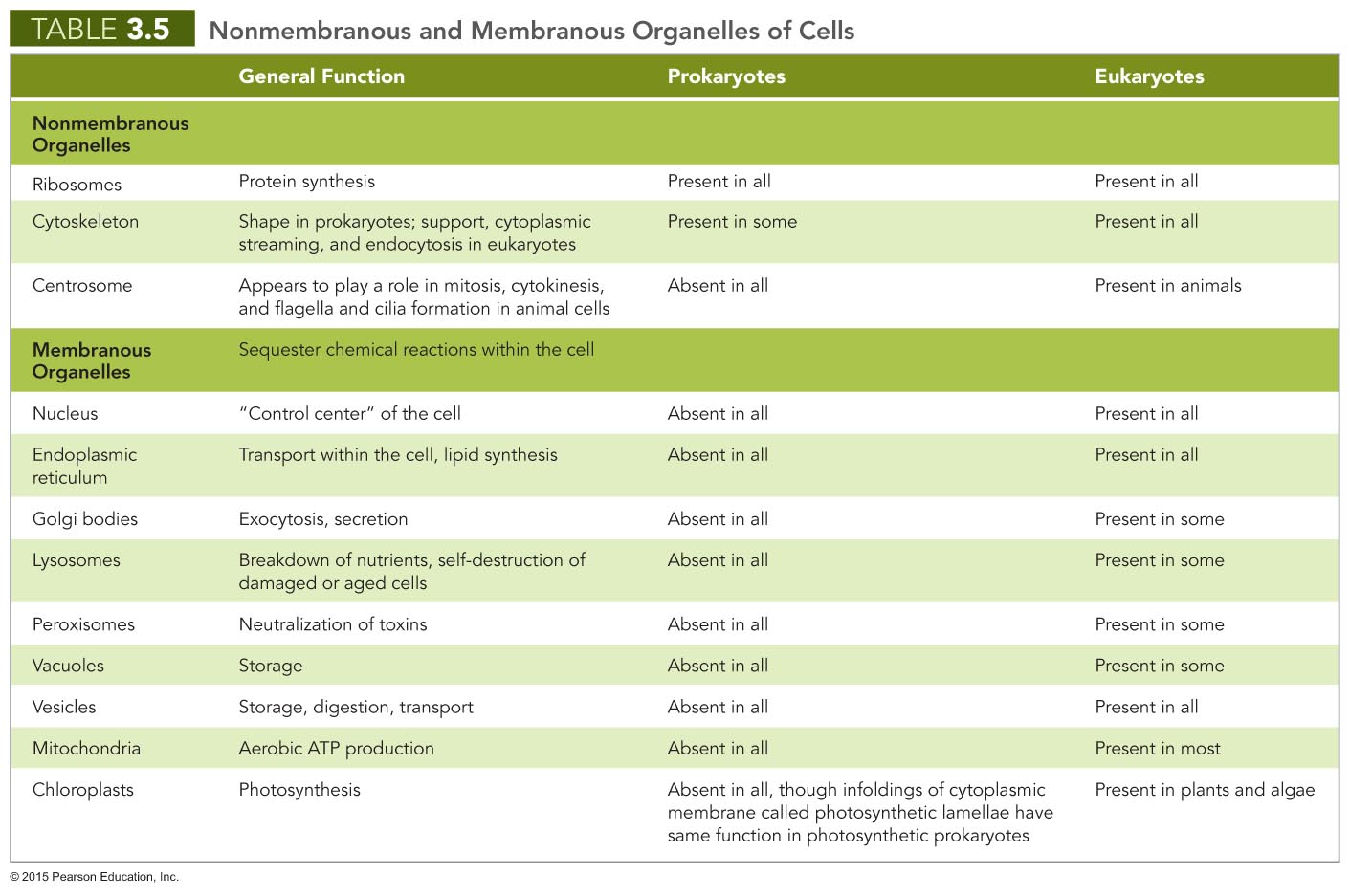 Cytoplasm of Eukaryotes
Membranous Organelles
Nucleus
Often largest organelle in cell
Contains most of the cell's DNA
Semiliquid portion is called nucleoplasm
Contains chromatin
RNA synthesized in nucleoli present in nucleoplasm
Surrounded by nuclear envelope 
Contains nuclear pores
Figure 3.35  Eukaryotic nucleus.
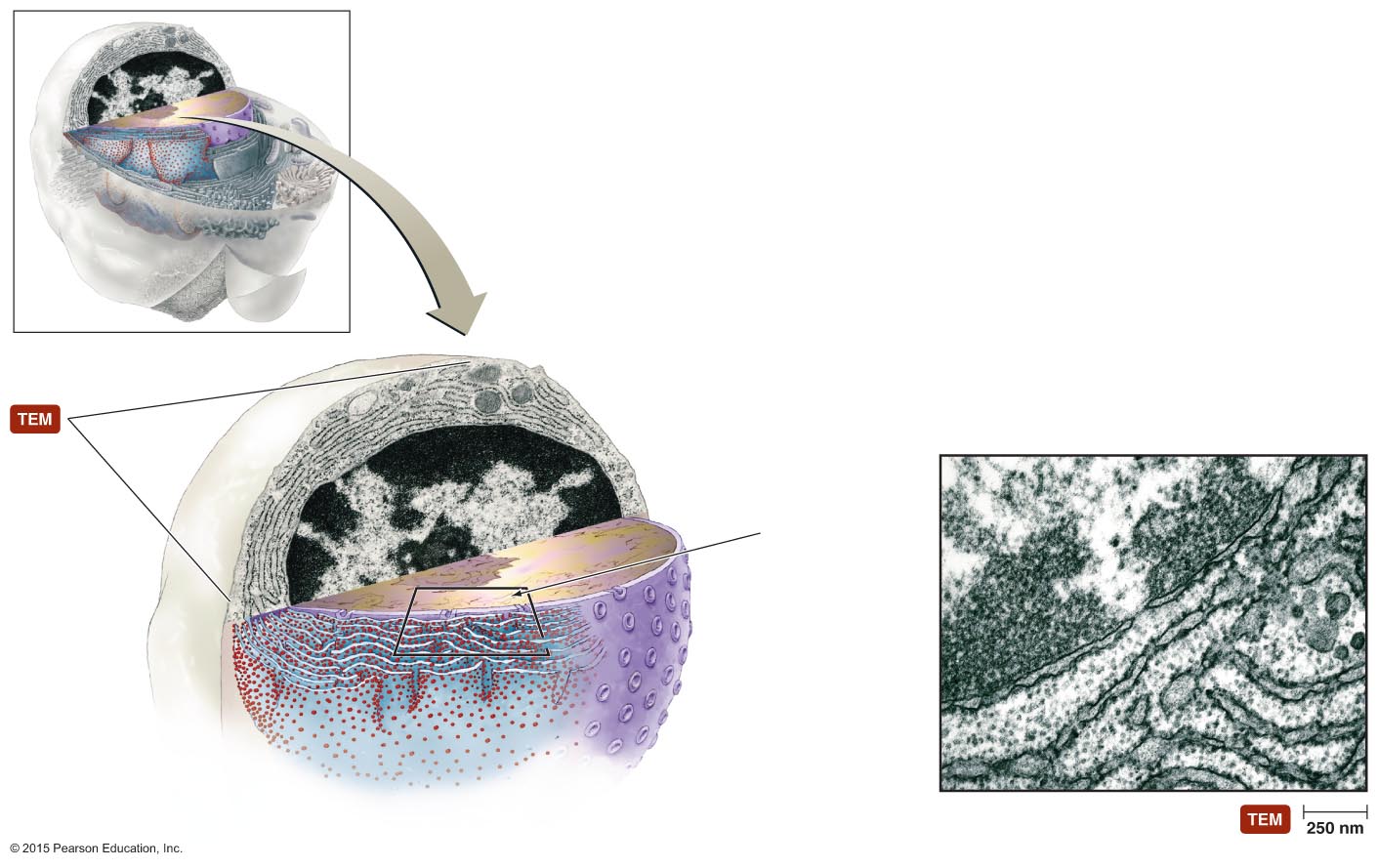 Nucleolus
Nucleoplasm
Chromatin
Nuclear envelope
Two phospholipid
bilayers
Nuclear pores
Rough ER
Cytoplasm of Eukaryotes
Membranous Organelles
Endoplasmic reticulum
Netlike arrangement of flattened, hollow tubules continuous with nuclear envelope
Functions as transport system
Two forms
Smooth endoplasmic reticulum (SER) 
Rough endoplasmic reticulum (RER)
Figure 3.36  Endoplasmic reticulum.
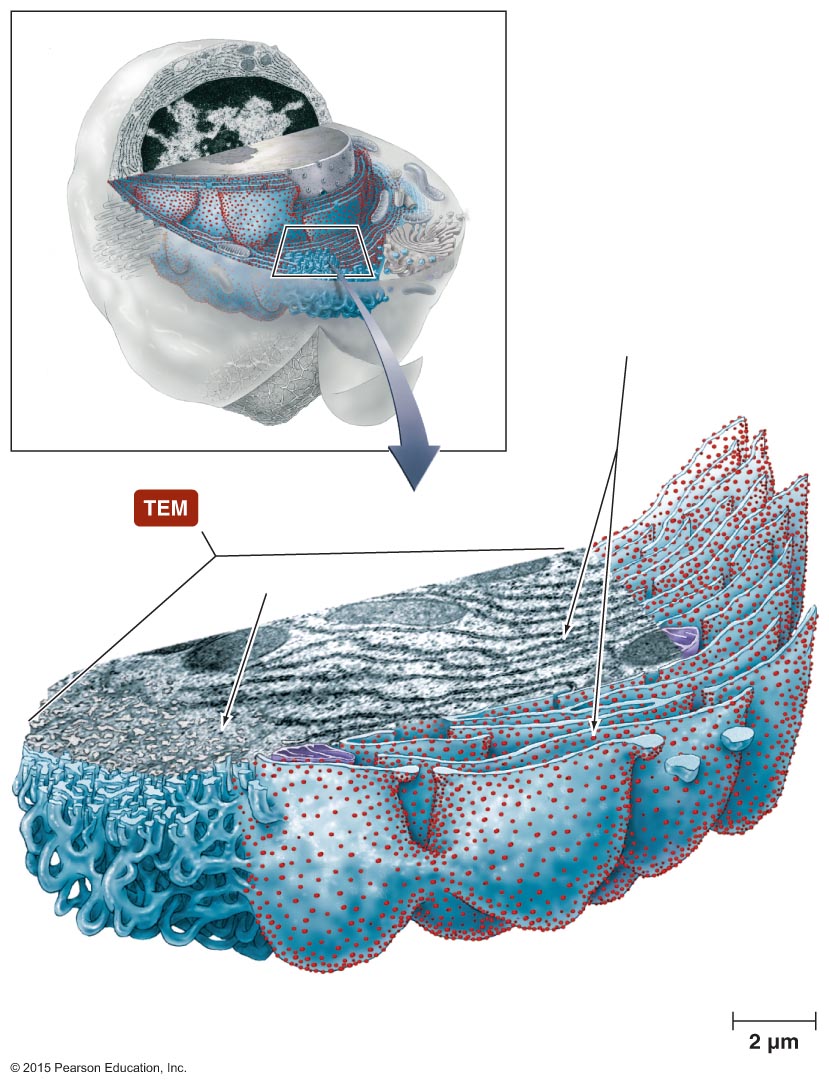 Membrane-bound
ribosomes
Mitochondrion
Free ribosome
Rough endoplasmic
reticulum (RER)
Smooth endoplasmic
reticulum (SER)
Cytoplasm of Eukaryotes
Membranous Organelles
Golgi body
Receives, processes, and packages large molecules for export from cell
Packages molecules in secretory vesicles that fuse with cytoplasmic membrane
Composed of flattened hollow sacs surrounded by phospholipid bilayer
Not in all eukaryotic cells
Figure 3.37  Golgi body.
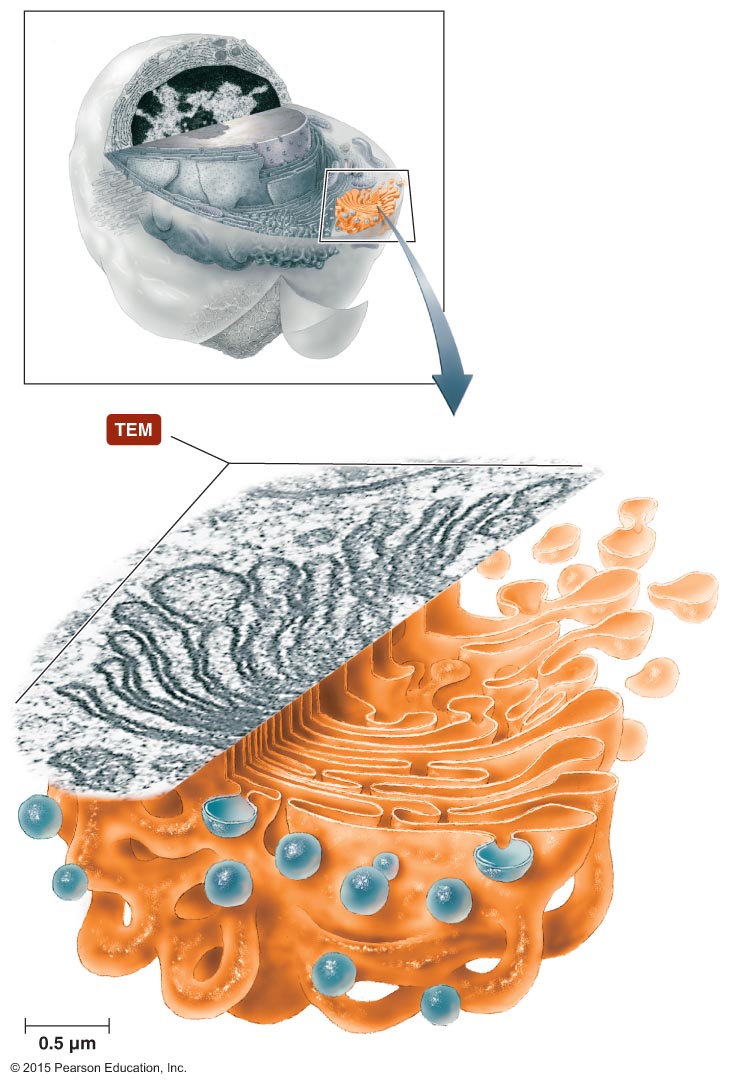 Secretory vesicles
Vesicles
arriving
from ER
Cytoplasm of Eukaryotes
Membranous Organelles
Lysosomes, peroxisomes, vacuoles, and vesicles
Store and transfer chemicals within cells
May store nutrients in cell
Lysosomes contain catabolic enzymes 
Peroxisomes contain enzymes that degrade poisonous wastes
Figure 3.38  Vacuole.
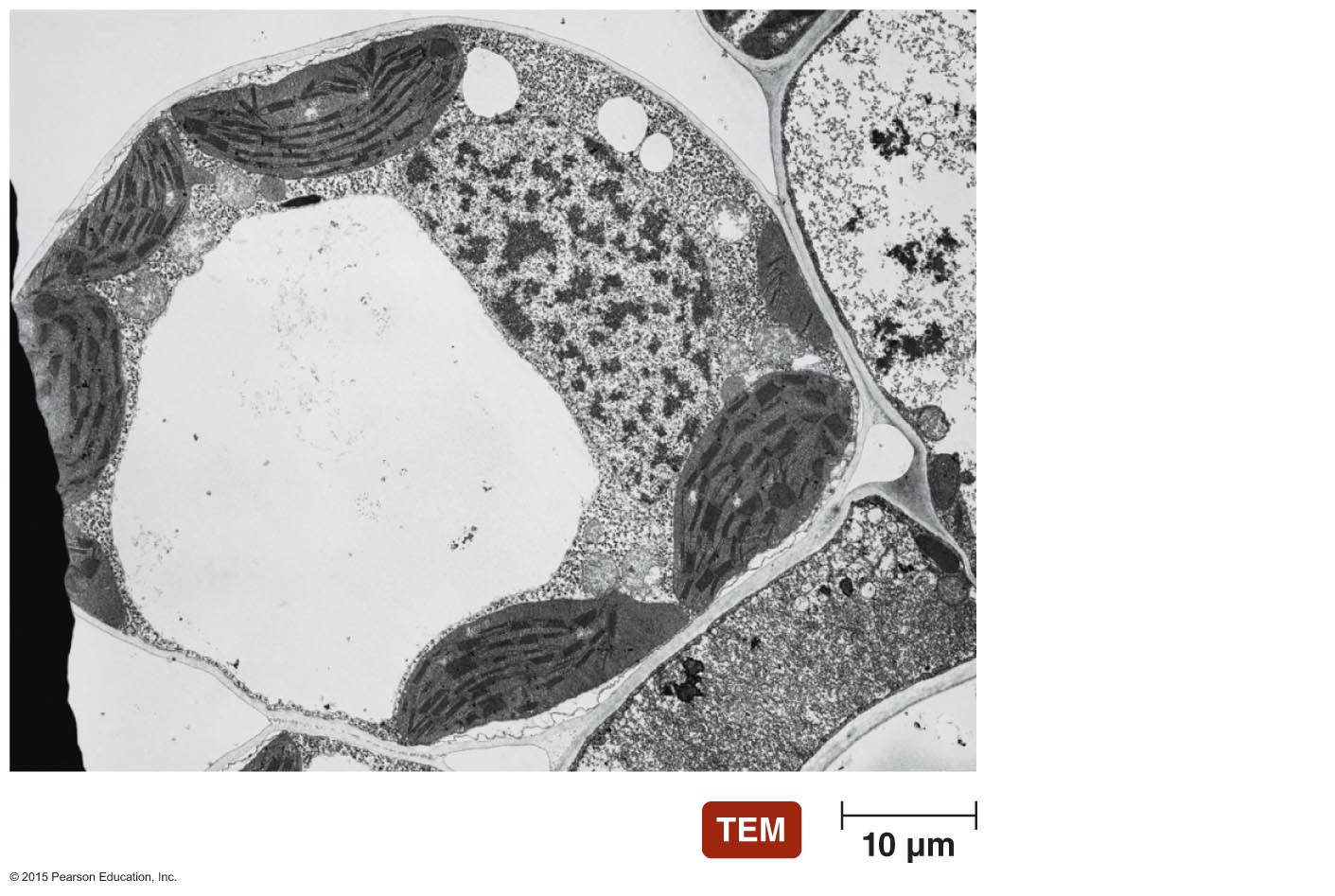 Cell wall
Nucleus
Central vacuole
Cytoplasm
Figure 3.39  The roles of vesicles in endocytosis and exocytosis.
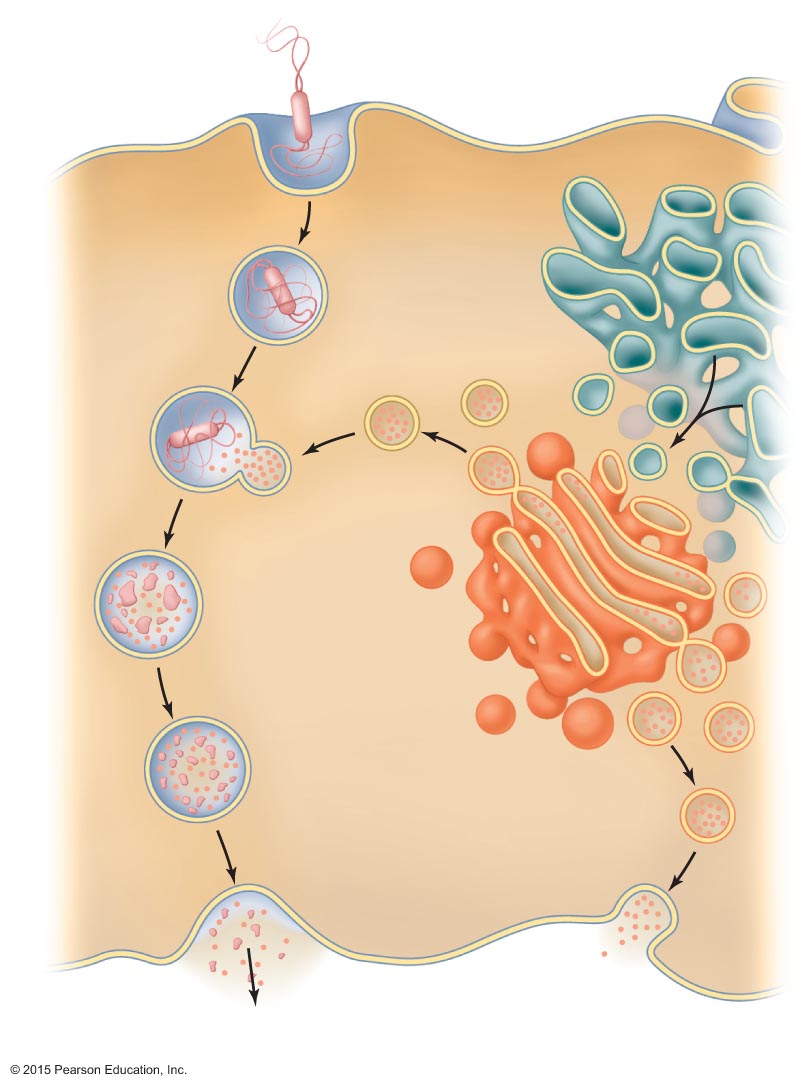 Endocytosis
(phagocytosis)
Bacterium
Smooth
endoplasmic
reticulum
(SER)
Phagosome
(food vesicle)
Vesicle
fuses with a
lysosome
Transport
vesicle
Lysosome
Phagolysosome
Golgi body
Secretory
vesicle
Exocytosis
(elimination, secretion)
Cytoplasm of Eukaryotes
Membranous Organelles
Mitochondria
Have two membranes composed of phospholipid bilayer
Produce most of cell's ATP
Interior matrix contains 70S ribosomes and circular molecule of DNA
Figure 3.40  Mitochondrion.
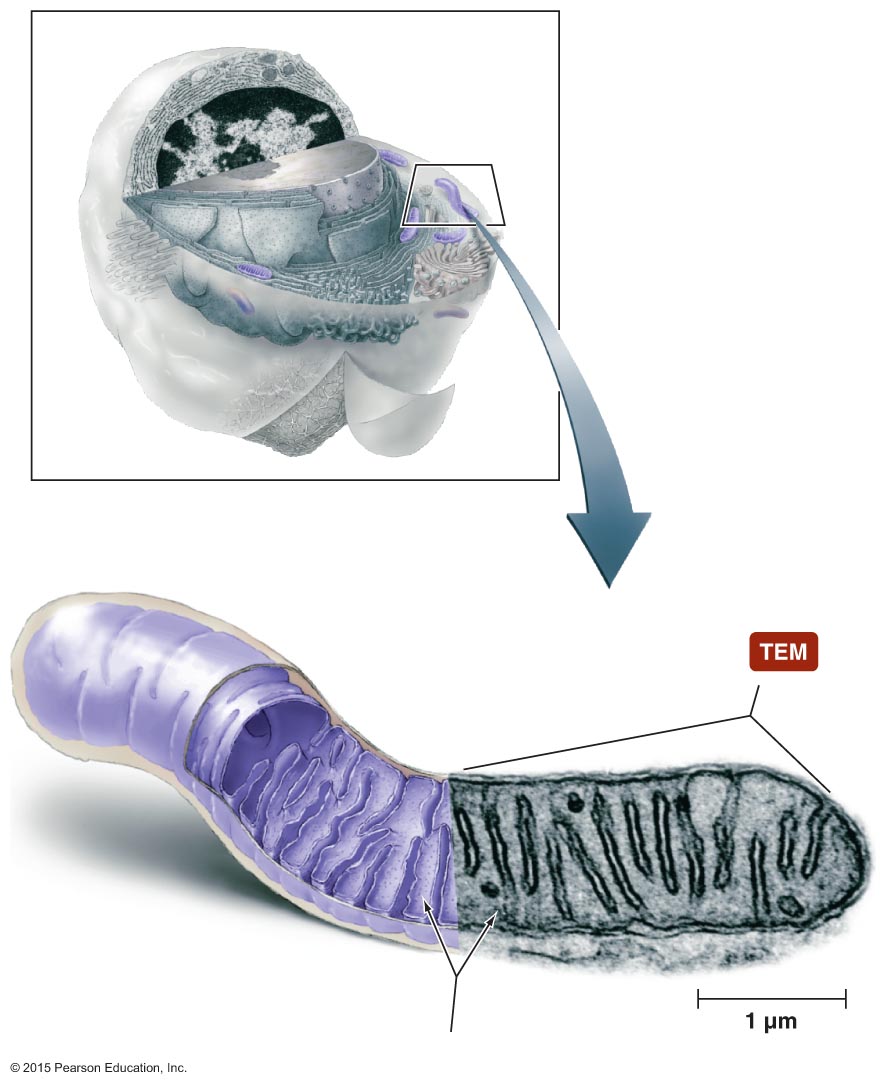 Outer membrane
Inner membrane
Crista
Matrix
Ribosomes